個人財產報廢單產出教學
請打開IE估狗:台南市政府財產管理資訊系統
1.選擇南寧高中
網址 http://newmoney.tainan.gov.tw/default.aspx
帳號與密碼如遺忘請向財管連絡
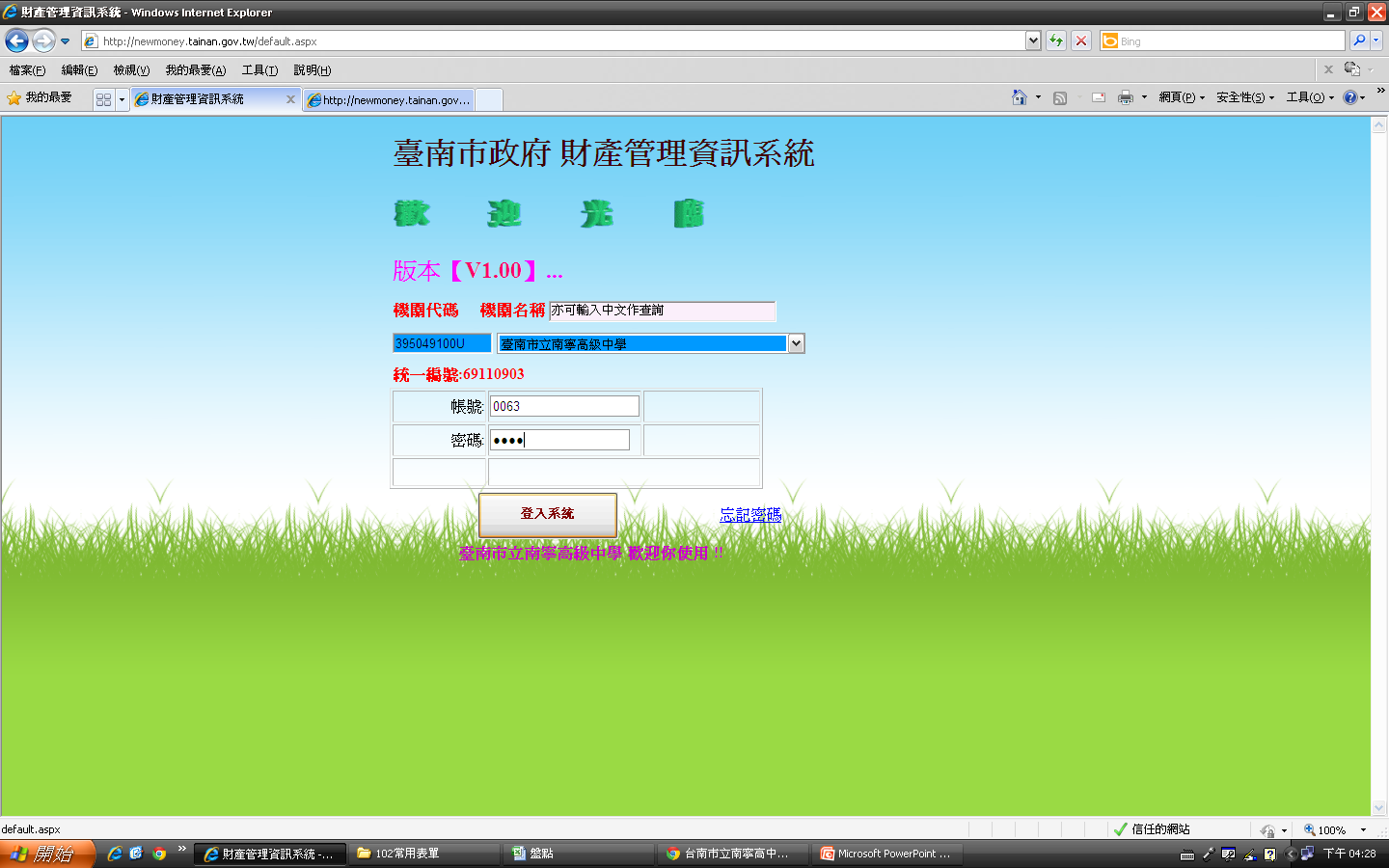 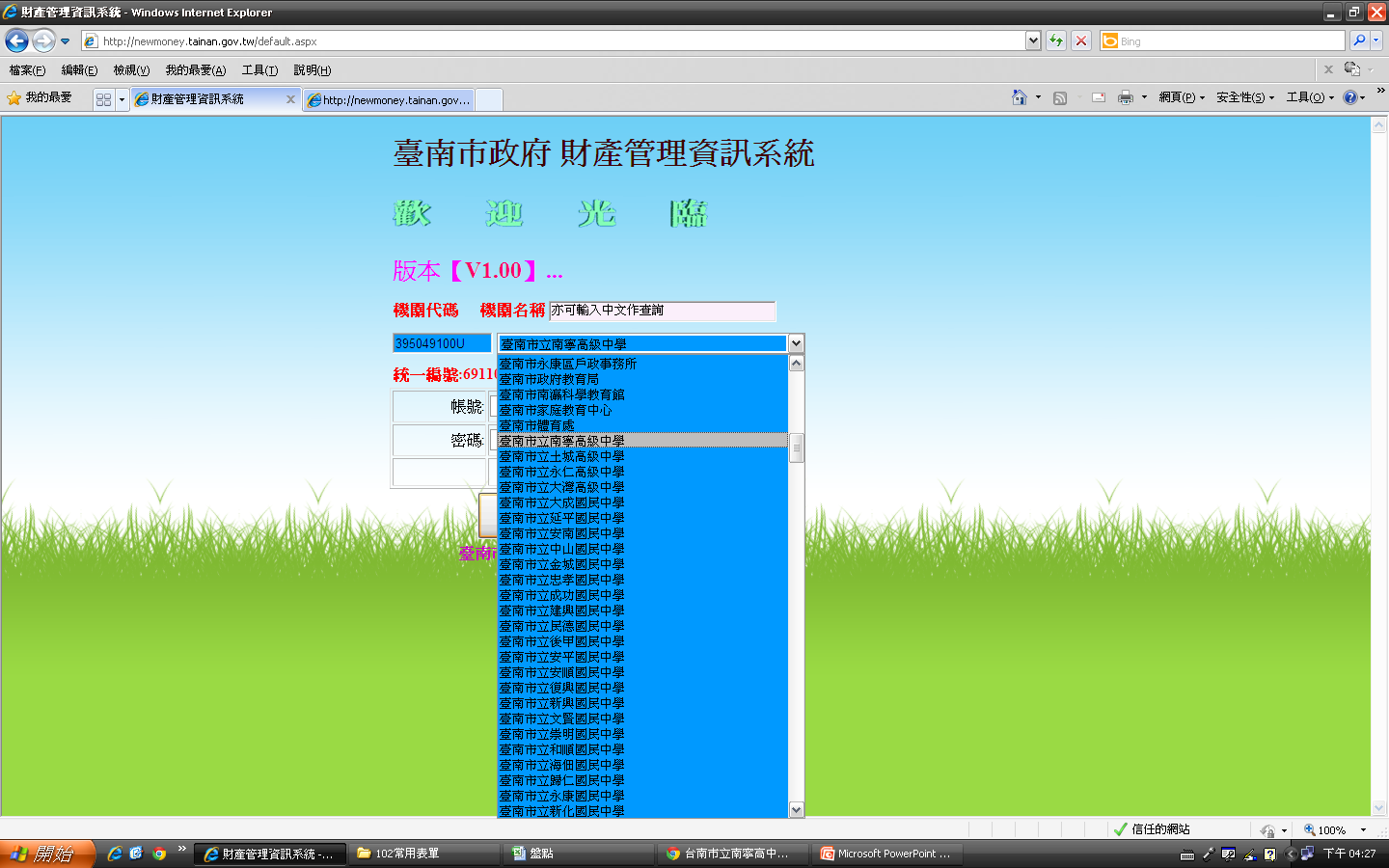 2.輸入帳密
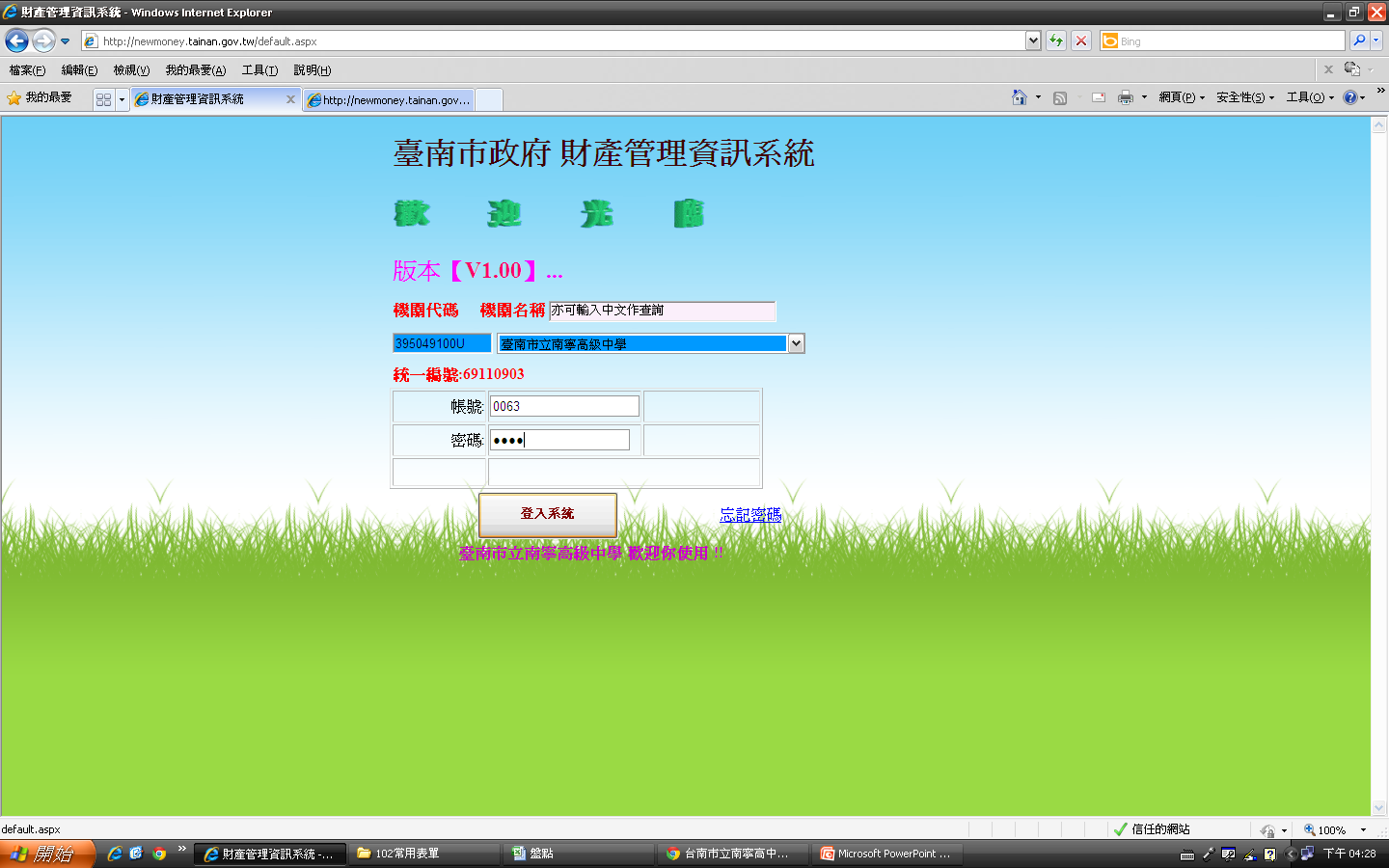 3.登入
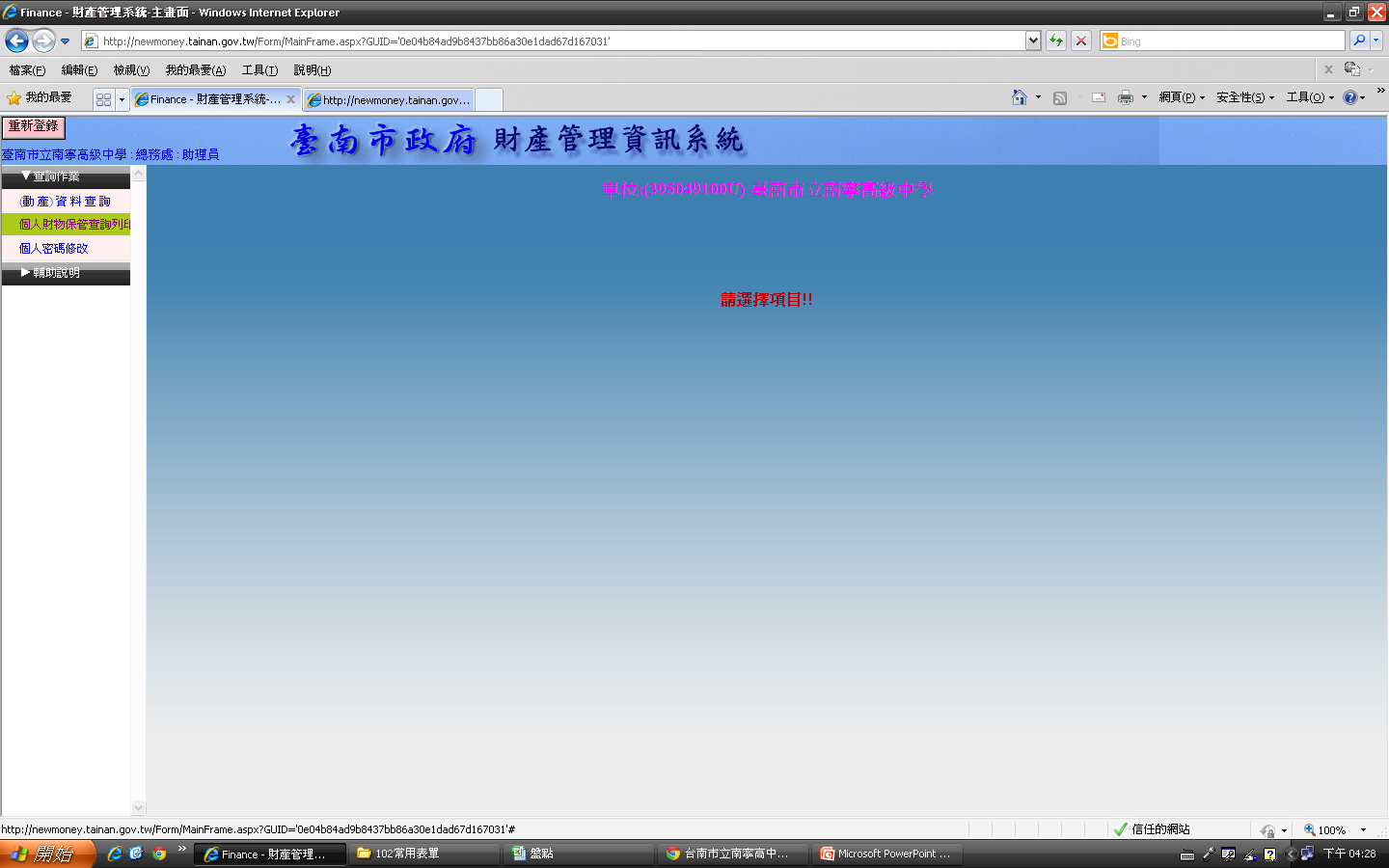 1.選擇查詢作業
2.選擇個人財物保管查詢列印
1.選擇財產及勾選列印
3.報廢原因選擇報廢
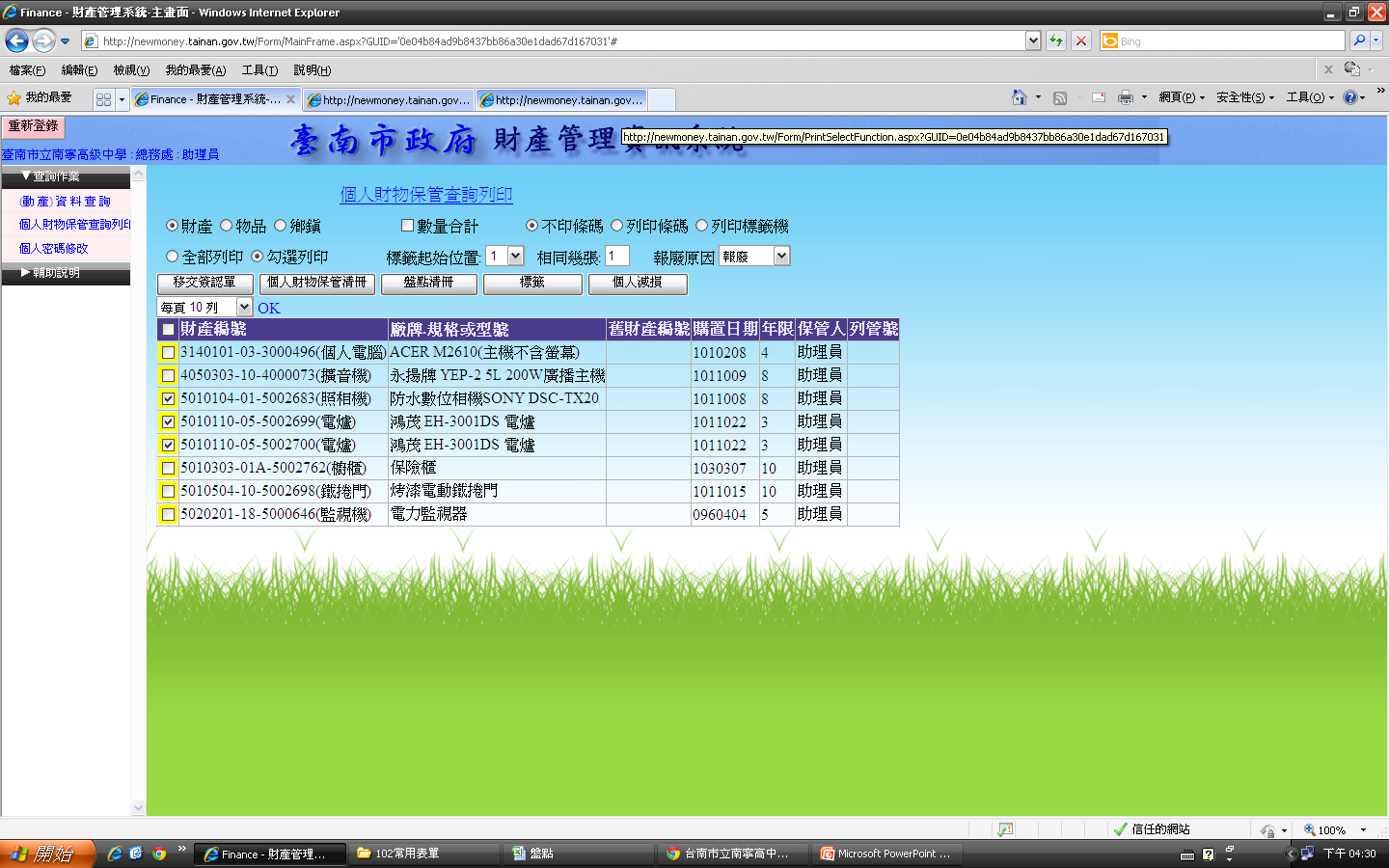 2.勾選需報廢之財產
    (請注意年限)
4.完成後請按個人減損
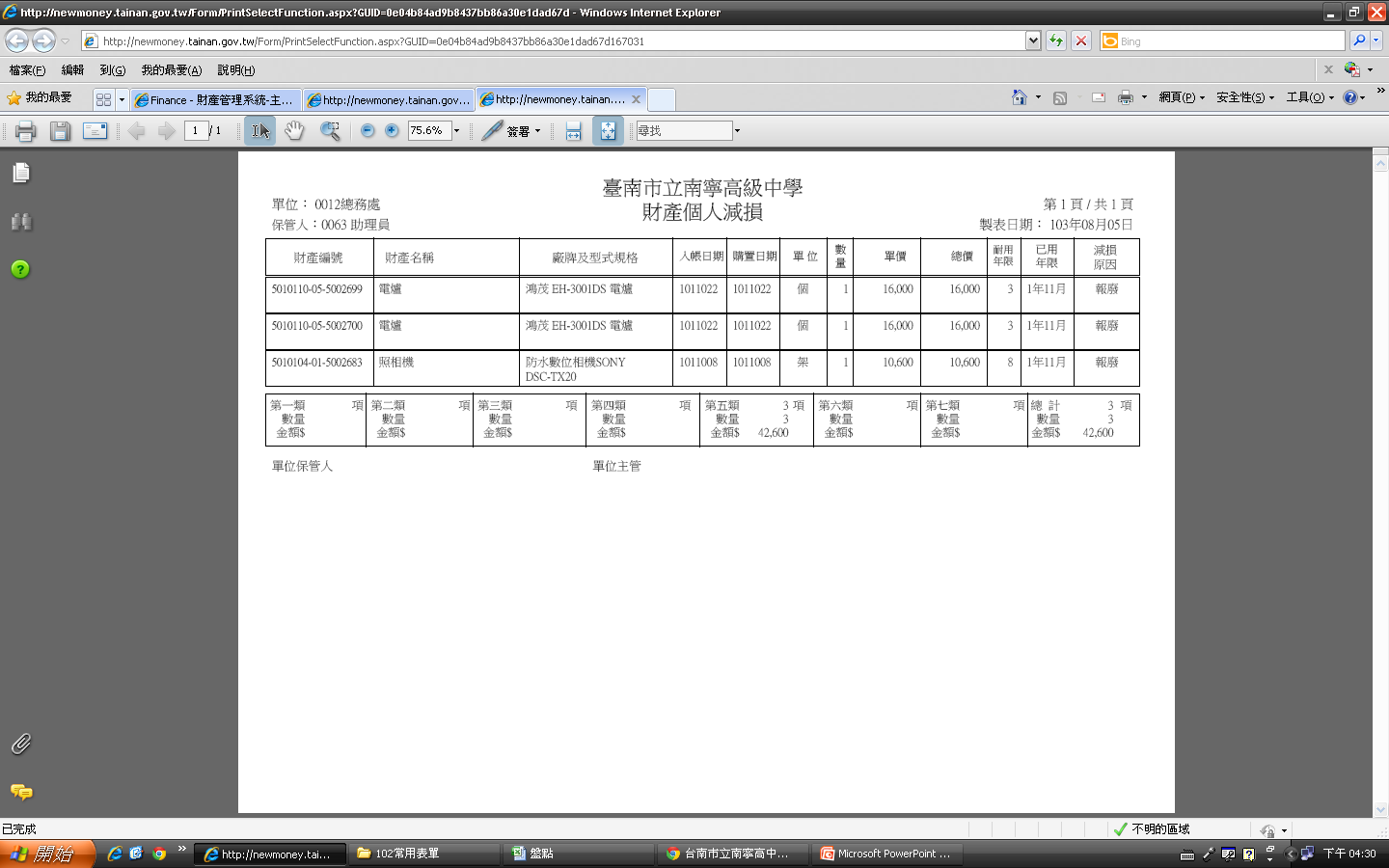 1.報廢表會以分頁產生
財產報廢單一式兩份，一份核章後交總務處，另一份自留。
欲辦理報廢請於105年1月29日前將財產報廢單送總務處，
以利後續報廢流程之進行，逾期恕不另行辦理，謝謝